Есть у каждого в квартире
Он расскажет: что же в мире
Происходит каждый день.
Говорить ему не лень.
Папа смотрит там футбол
И кричит все время – «Гол!»,
Мама любит сериалы,
Что идут на всех каналах,
Ну, а я, -  «Спокойной ночи»
И мультфильмы очень, очень!
Телевизор
Зритель
Режиссер
Он работает играя.
 (Есть профессия такая!)
 Он на сцене с давних пор.
 Та профессия -
Он спектаклем заправляет,
Наизусть все сцены знает,
Учит он как роль играть.
Как профессию назвать?
«Меню» в театре составляют
 На весь сезон из разных пьес.
 И только то, в него включают,
 Что вызывает интерес?
Со звонком он в зал придет,
 Место нужное займет.
 Посмотрев спектакль хороший
 Будет хлопать он в ладоши?
Актер
Сон и отдых позабыты:
Песню пишет…
Композитор и поэт –
Это творческий…
Балерина
Композитор.
Репертуар
Дуэт.
Пачку, пуанты надела Марина,
На сцену впорхнула, она -
Музыка в театре, кино
 и на телевидении.
«Мои цыплята.»
 композитор Гамбар Гусейнли, 
автор текста Тофик Муталлибов.
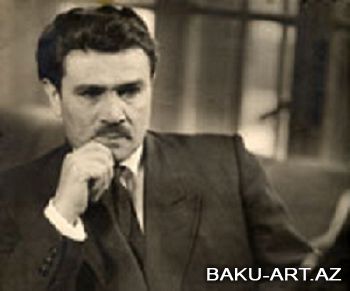 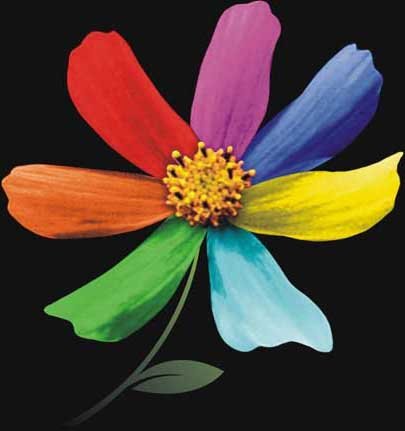 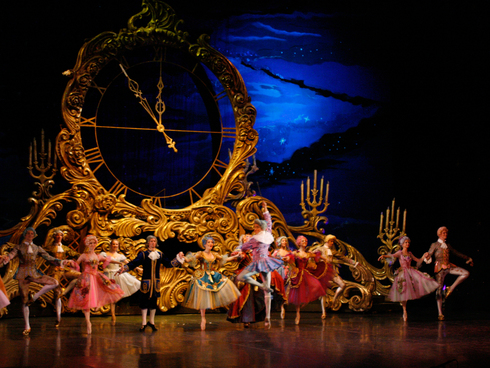 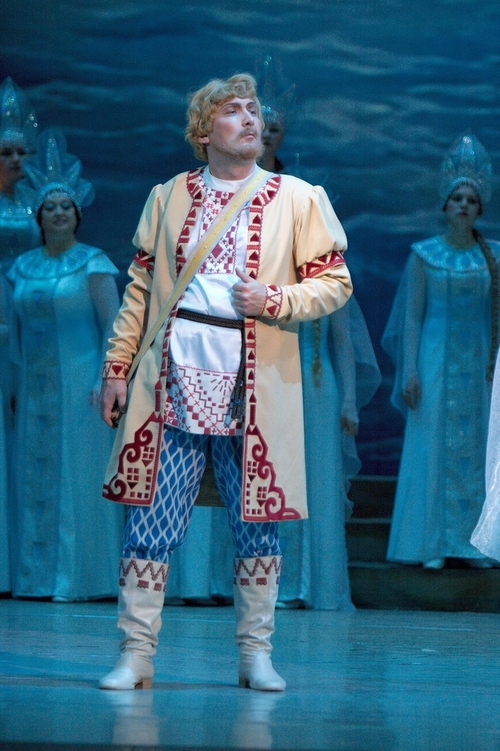 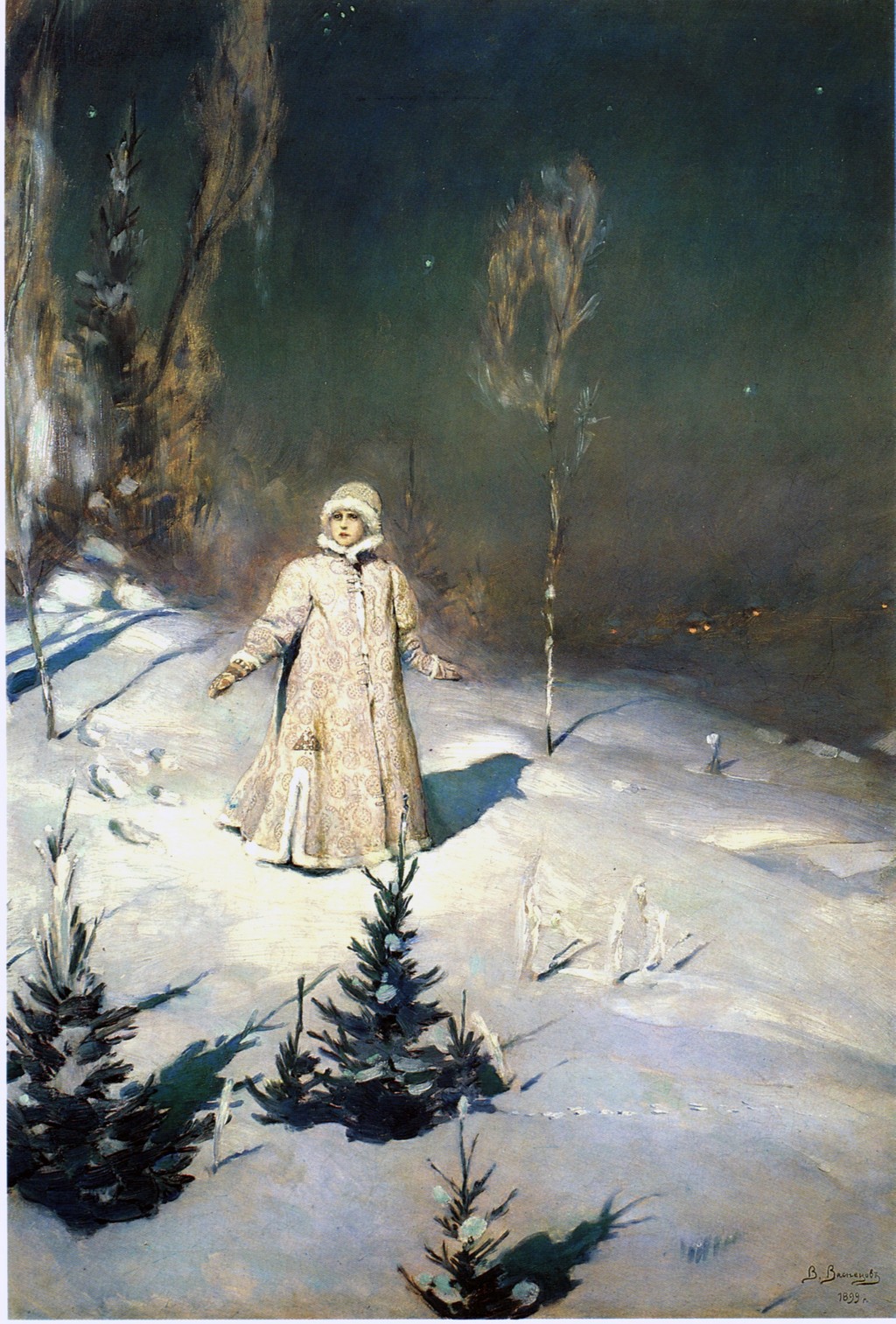 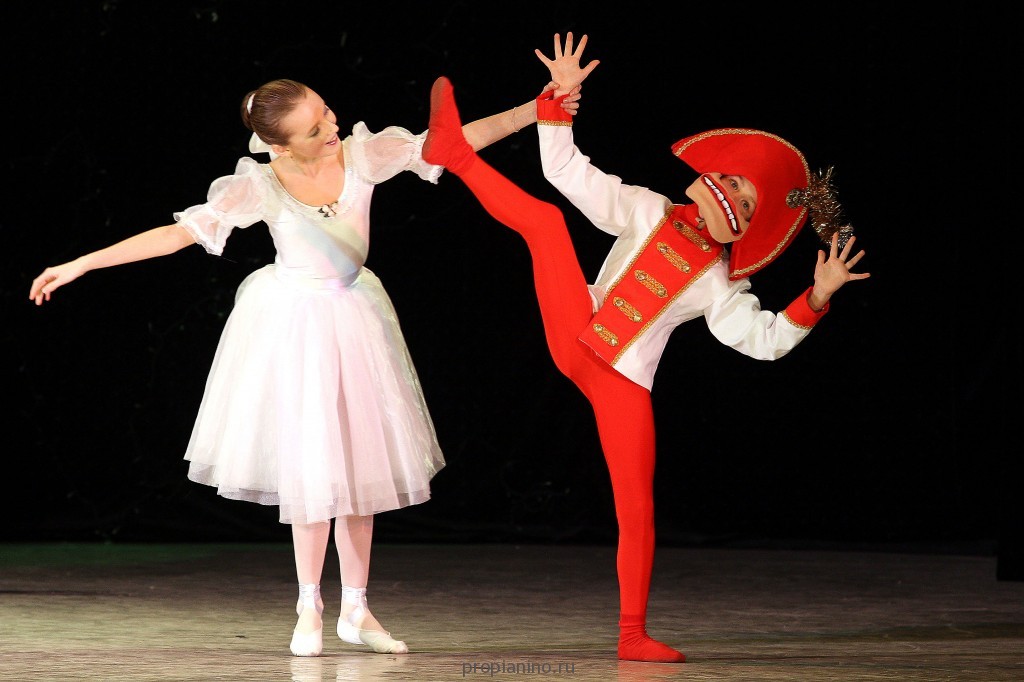 Видеофрагмент 
из балета 
«Лебединое озеро».
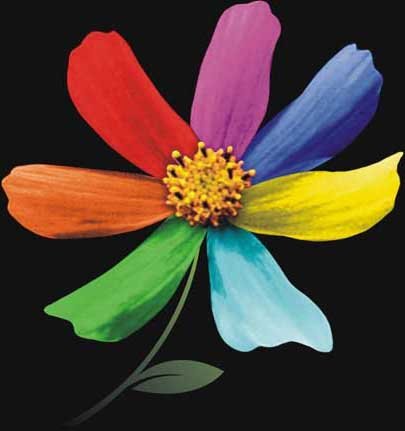 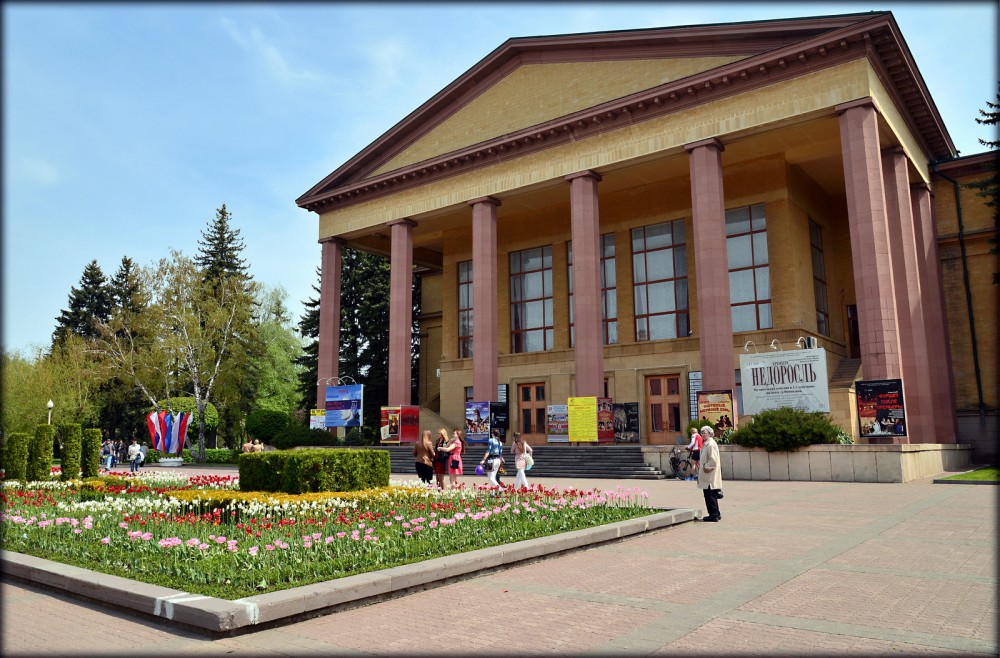 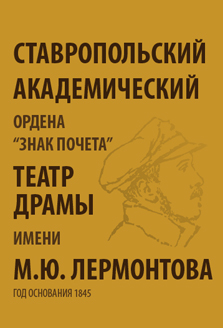 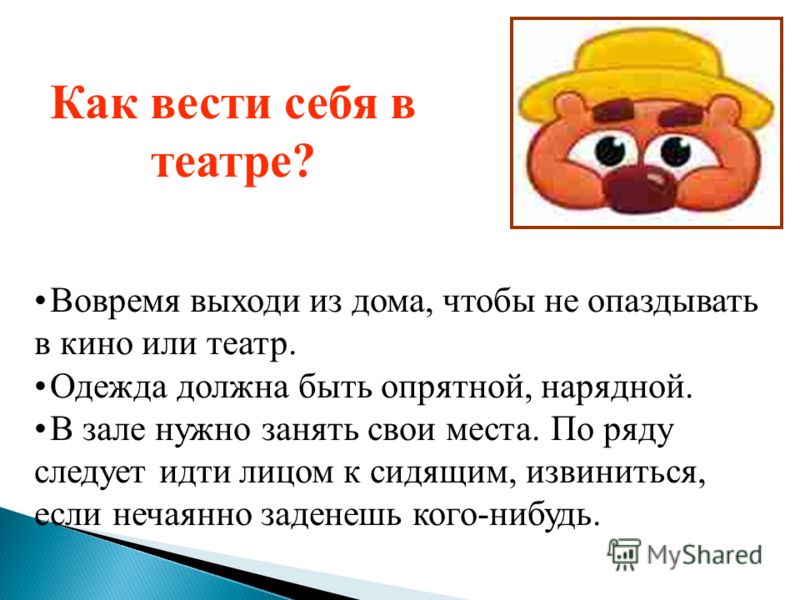 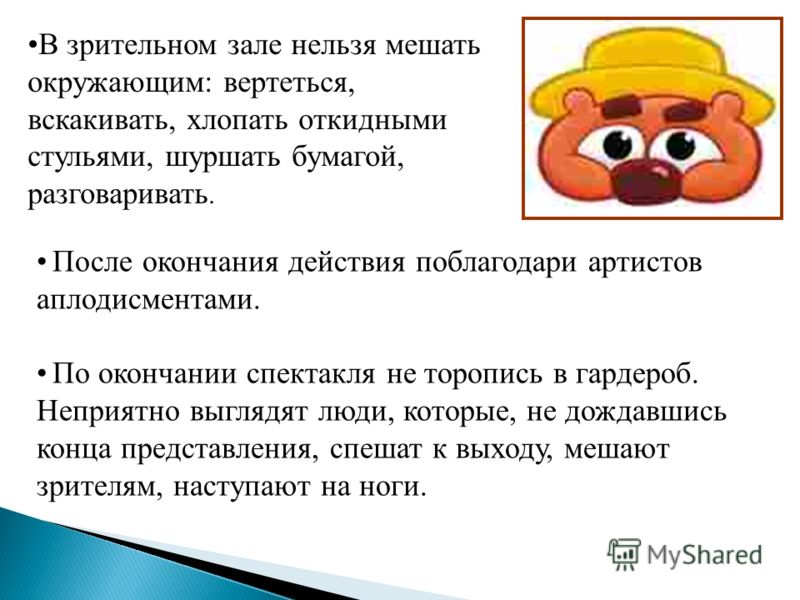 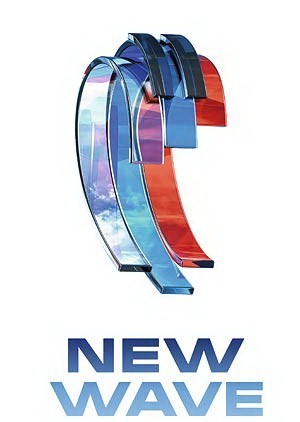 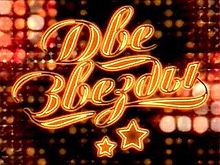 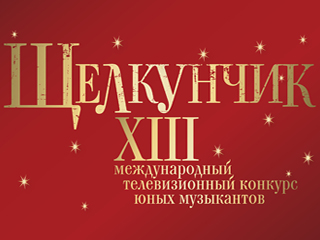 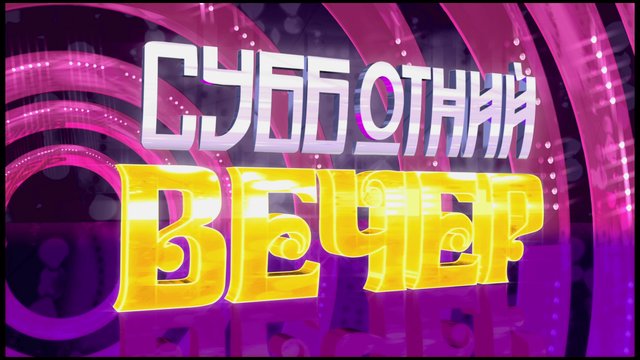 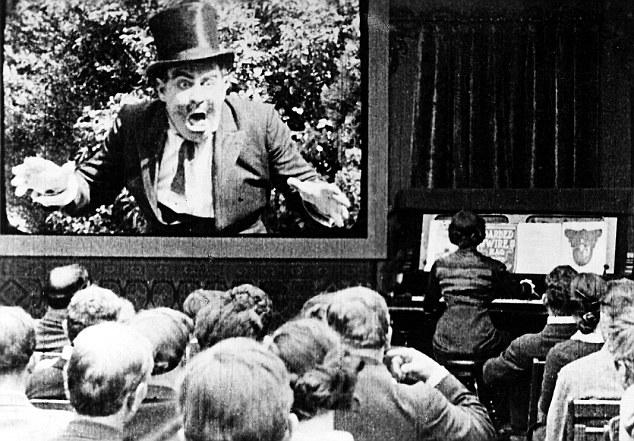 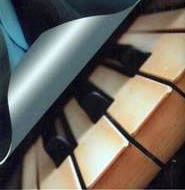 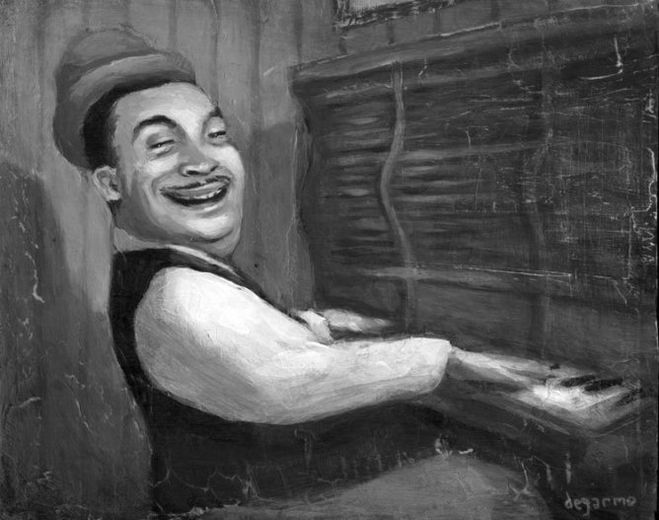 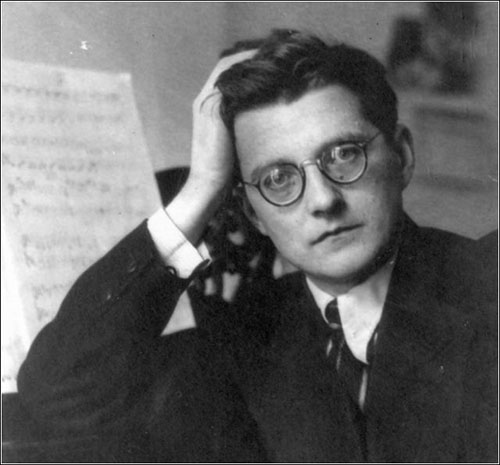 Шостакович д.
Сценарий – литературный
 текст к спектаклю, кинофильму
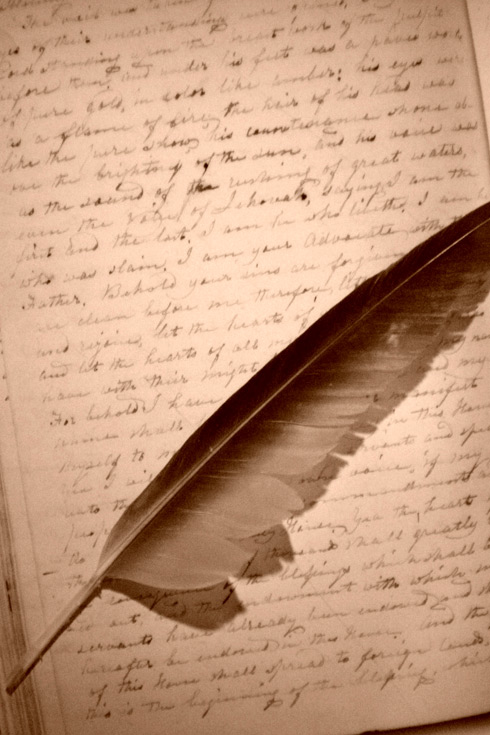 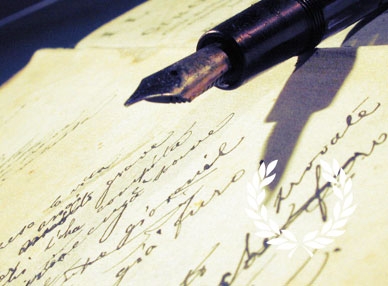 Жил да был Брадобрей, На земле не найти добрей, Брадобрей стриг и брил зверей. После той чудесной стрижки Кошки были, словно мышки, Даже глупые мартышки Походили на людей.
 
Это было прошлым летом, В середине января, В тридесятом королевстве, Там, где нет в помине короля.
 






















Как-то раз встретив льва, Брадобрей оробел сперва И с трудом подобрав слова, Он сказал весьма учтиво. Чтобы быть всегда красивым, Надо стричь усы и гриву В год примерно раза два.
 
Это было прошлым летом, В середине января, В тридесятом королевстве, Там, где нет в помине короля.
 






















Что же было потом, Ясно всем, кто со львом знаком, Стричь его, что играть с огнём, Продолжать рассказ не будем. Лев, остриженный как пудель, Съел беднягу, словно пудинг, Съел со всем инвентарём.
 
Это было прошлым летом, В середине января, В тридесятом королевстве, Там, где нет в помине короля.
В тридесятом королевстве, Там, где нет в помине короля.
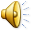 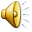 минус
плюс
Викторина угадай ка
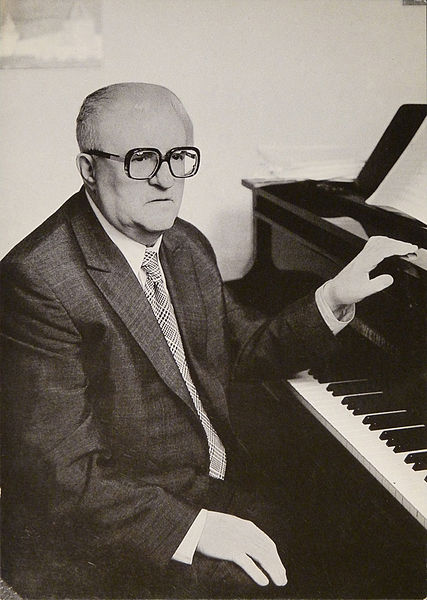 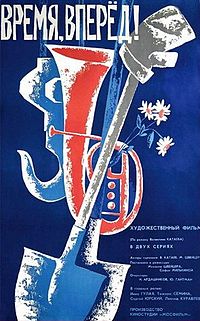 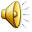 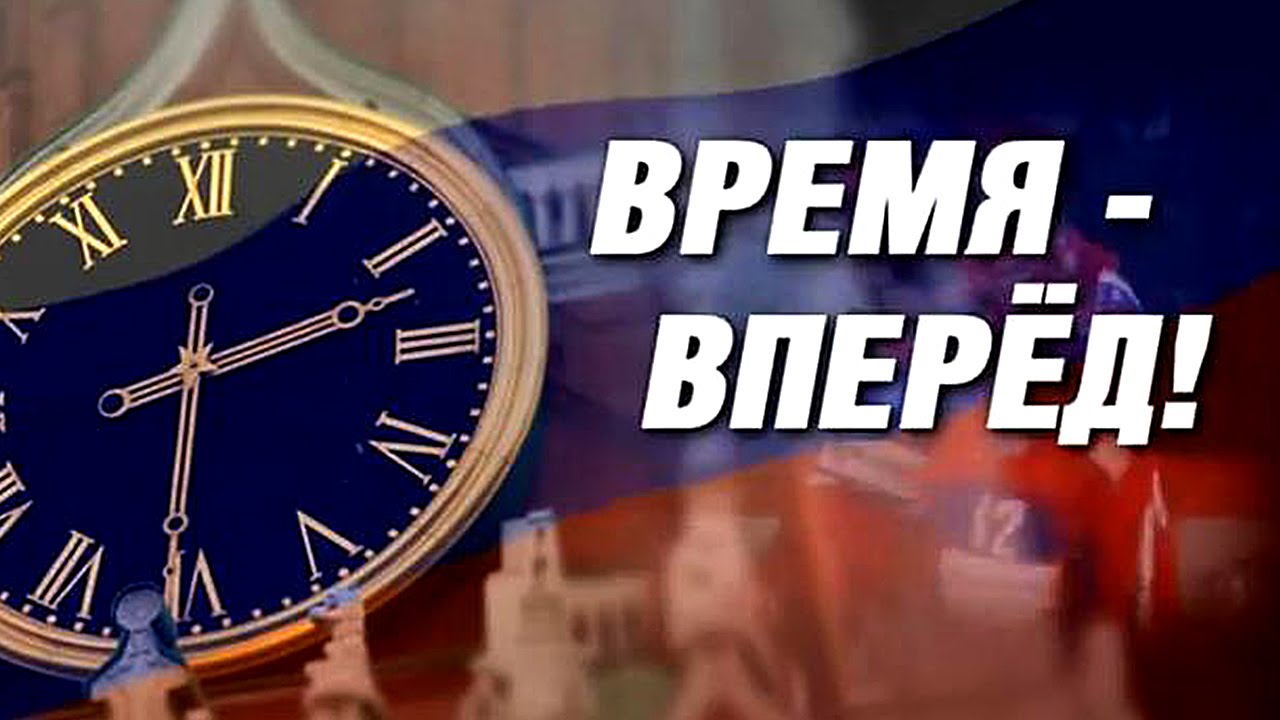 новости
Спасибо за внимание!
Колокольчик нам поет,
Всех на музыку зовет.
Слышишь тонкий голосок?
Нам пора начать урок.
Здравствуйте,здравствуйте.